«Осенний квест»
Спортивное развлечение для старшего дошкольного возраста 2022г.

Подготовила
 Инструктор по физической культуре
 А.Г.Хасамудинова
Цель: Повышение эмоционального состояния детей в период нахождения  в детском саду, повышение двигательной активности.Задачи: Развивать ловкость, быстроту, выносливость;Воспитывать доброжелательность и желание прийти на помощь;Развивать соревновательный дух.Оборудование: музыкальный центр, осенние листочки, картотека осенних загадок, дидактическая подвижная игра «Варим суп и компот».
Ход мероприятия:Первым этапом надо отгадать загадки, а вторым в Русской избе найти самый основной признак осени (осенние листочки).
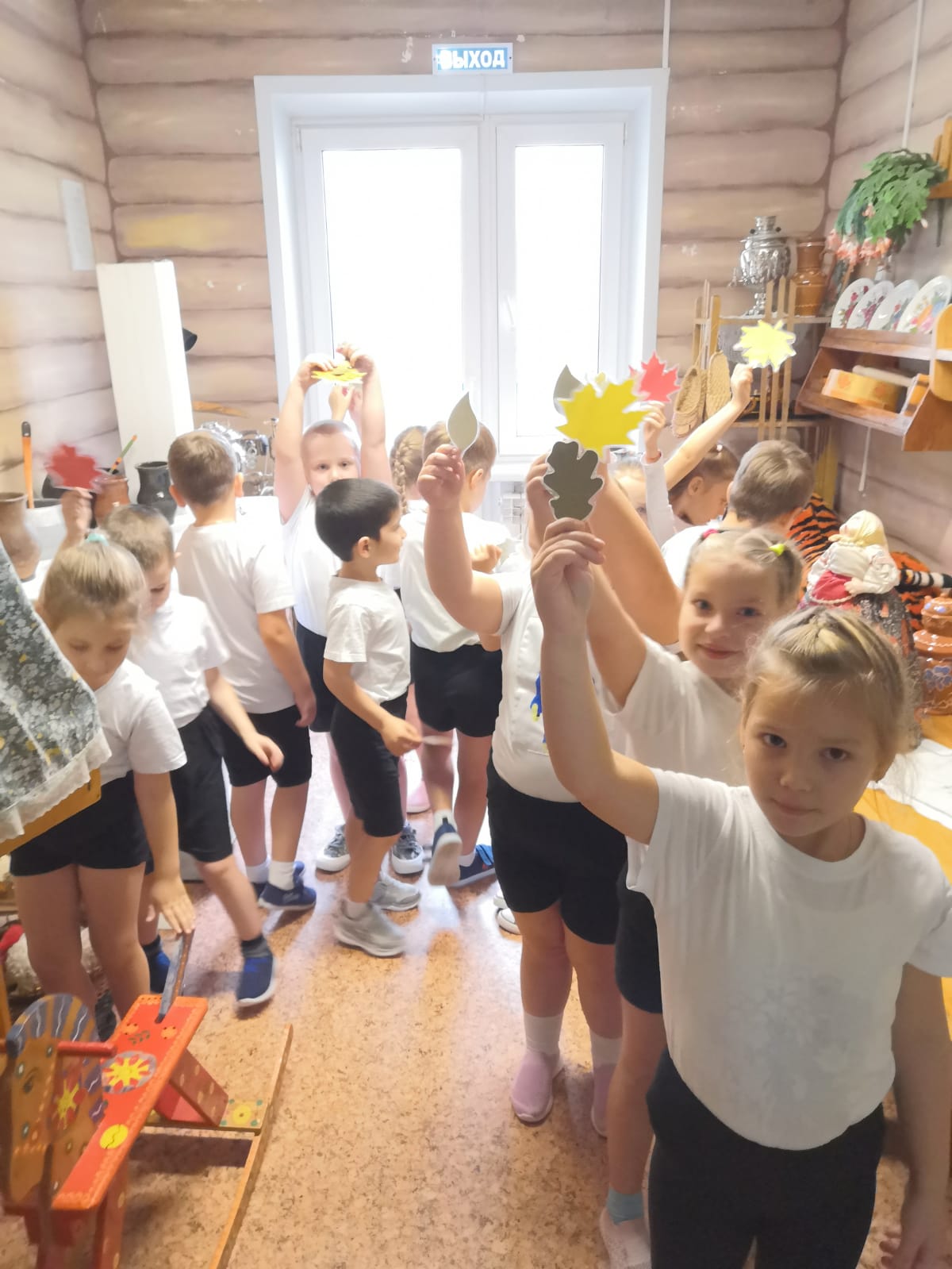 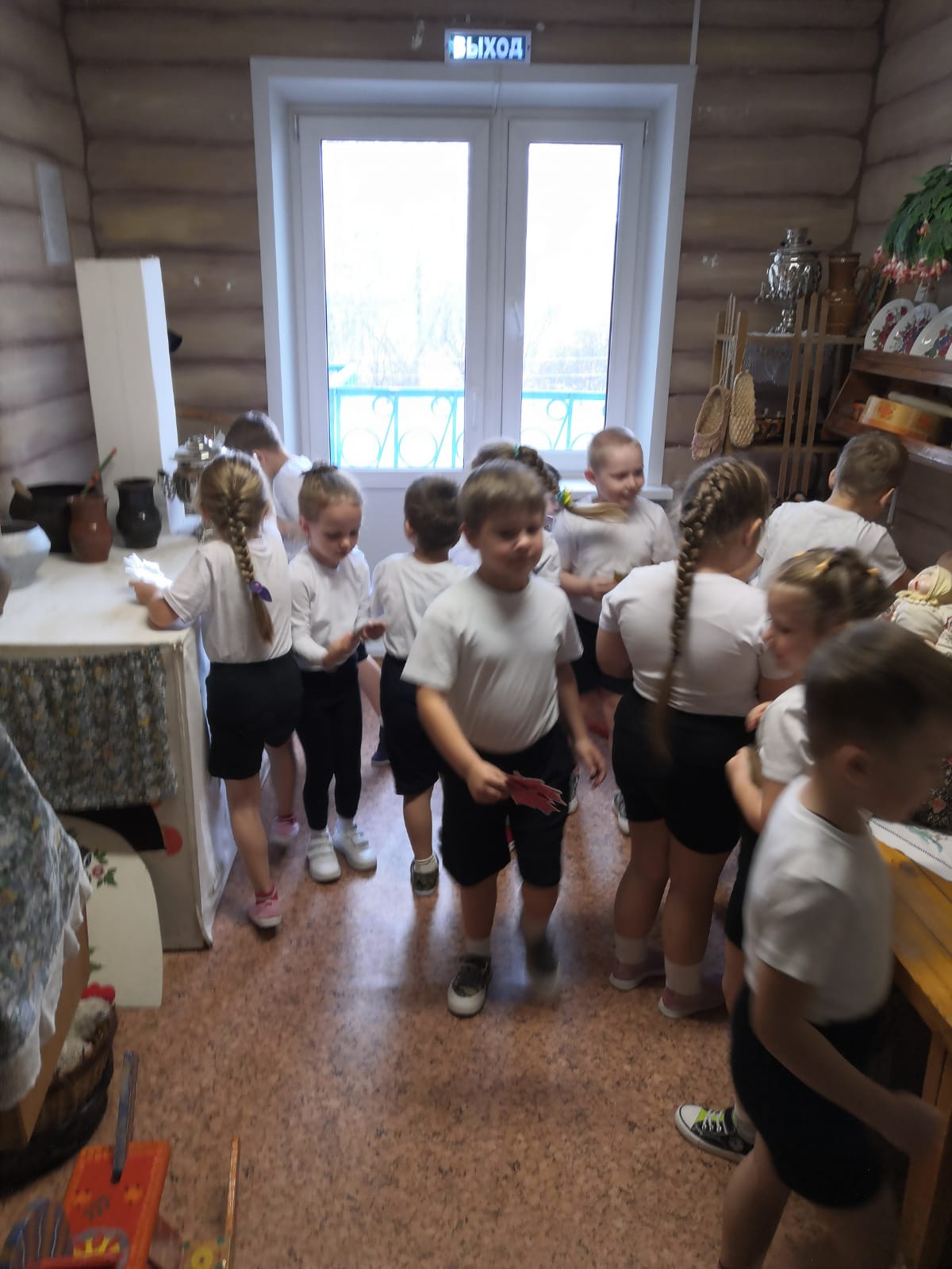 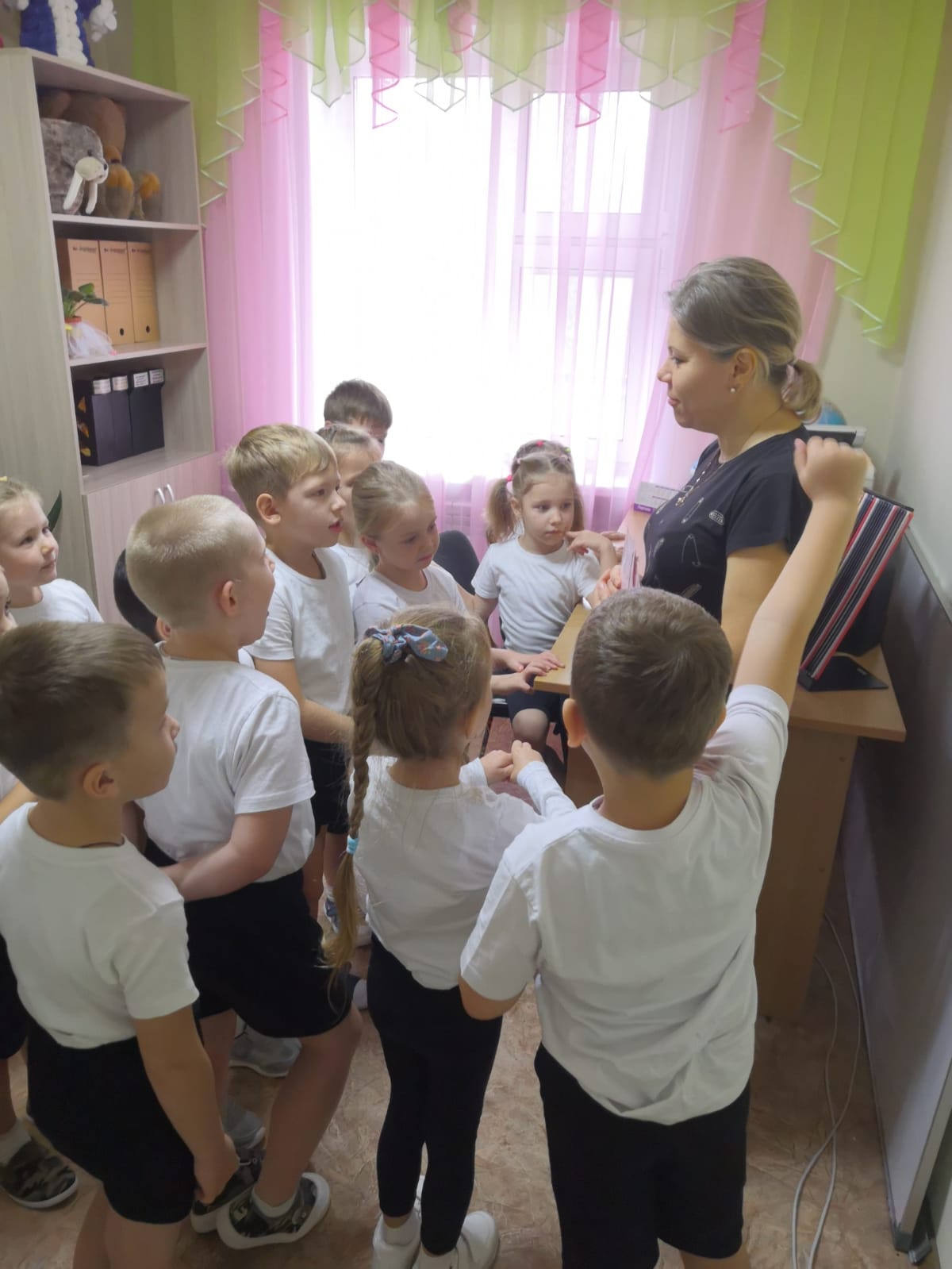 Третьим и четвёртым этапом проводились эстафеты
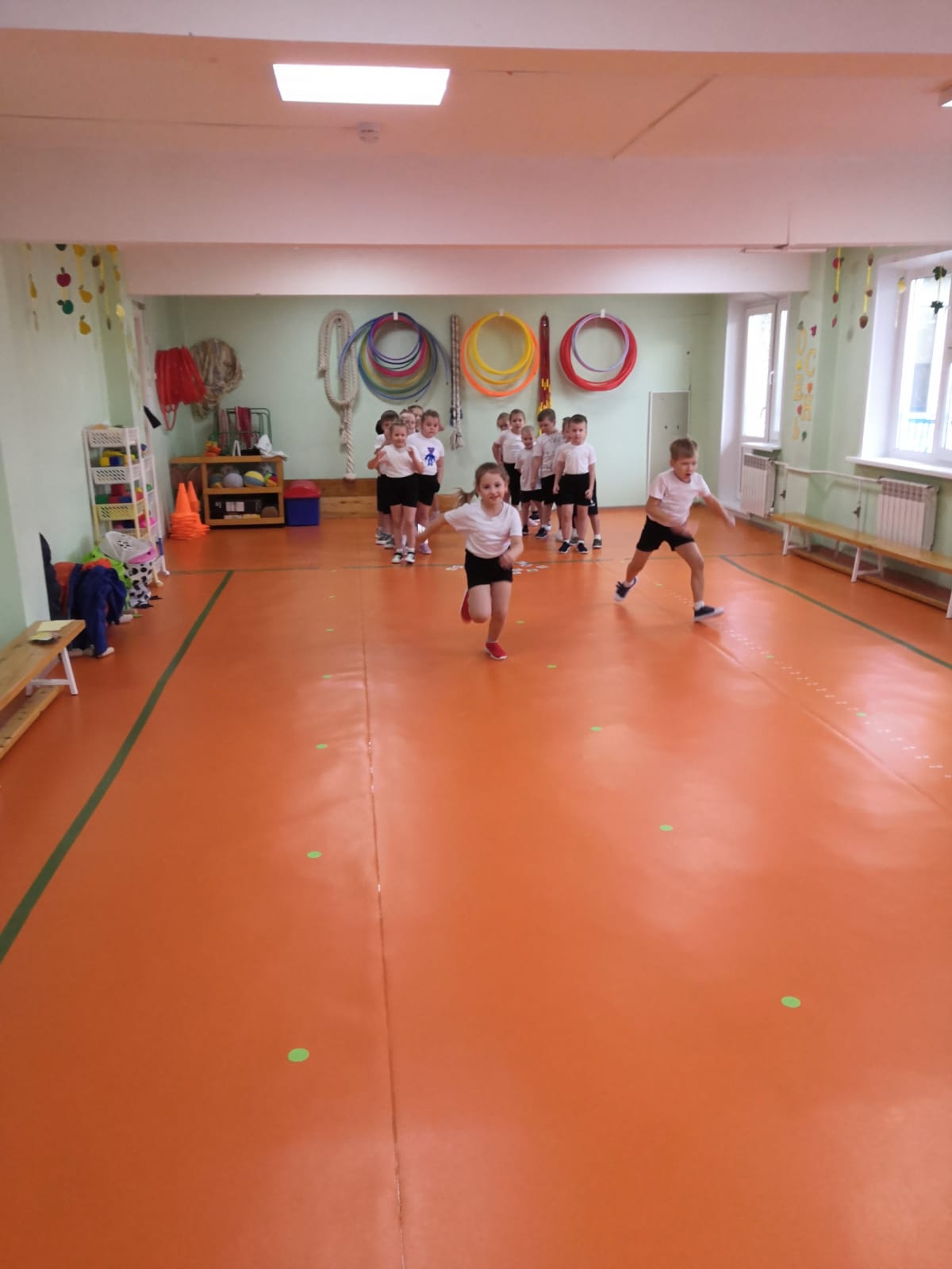 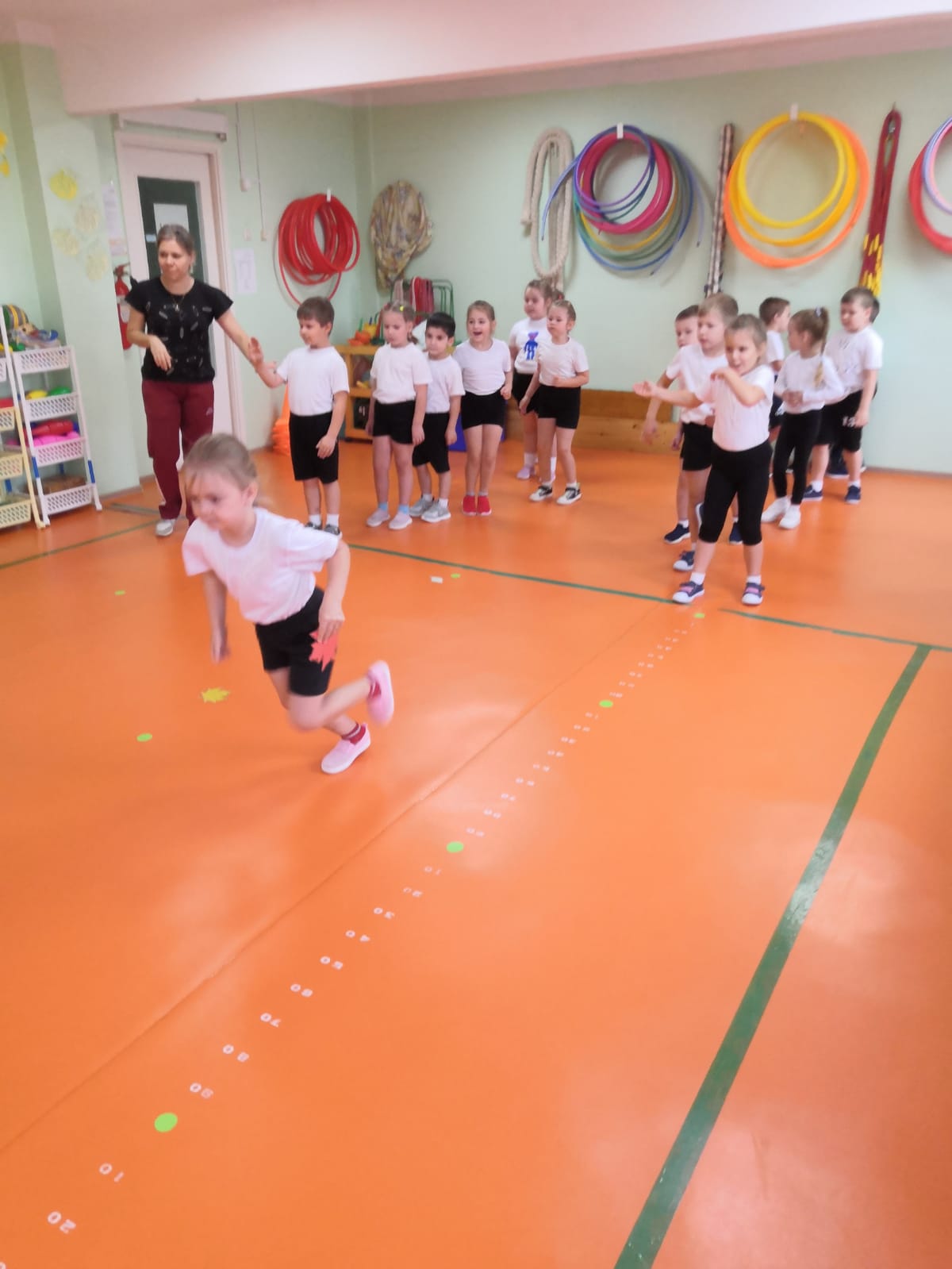 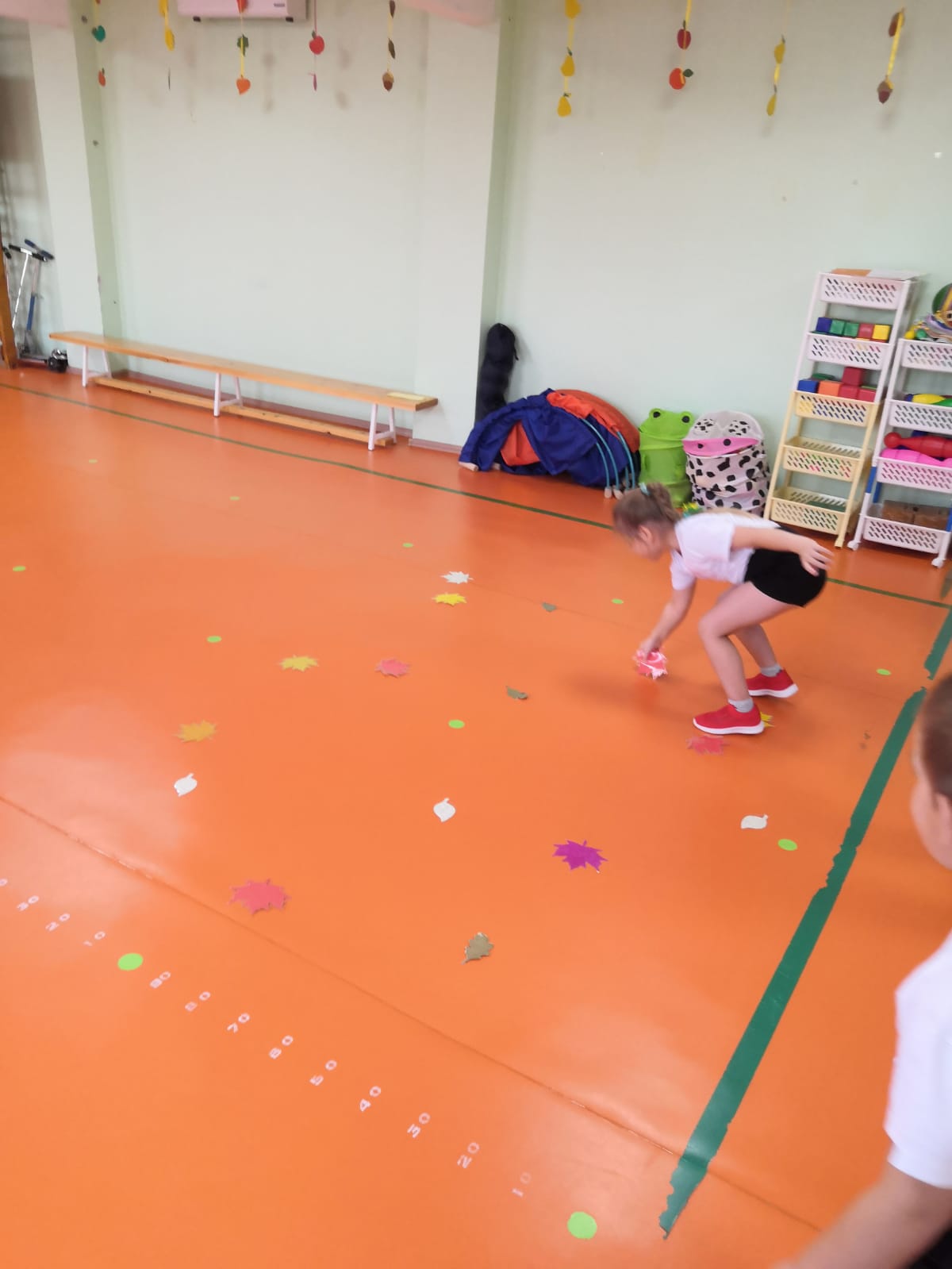 В завершении мероприятия была проведена подвижная игра «Пугало». Все дети получили осеннее угощение (конфеты).
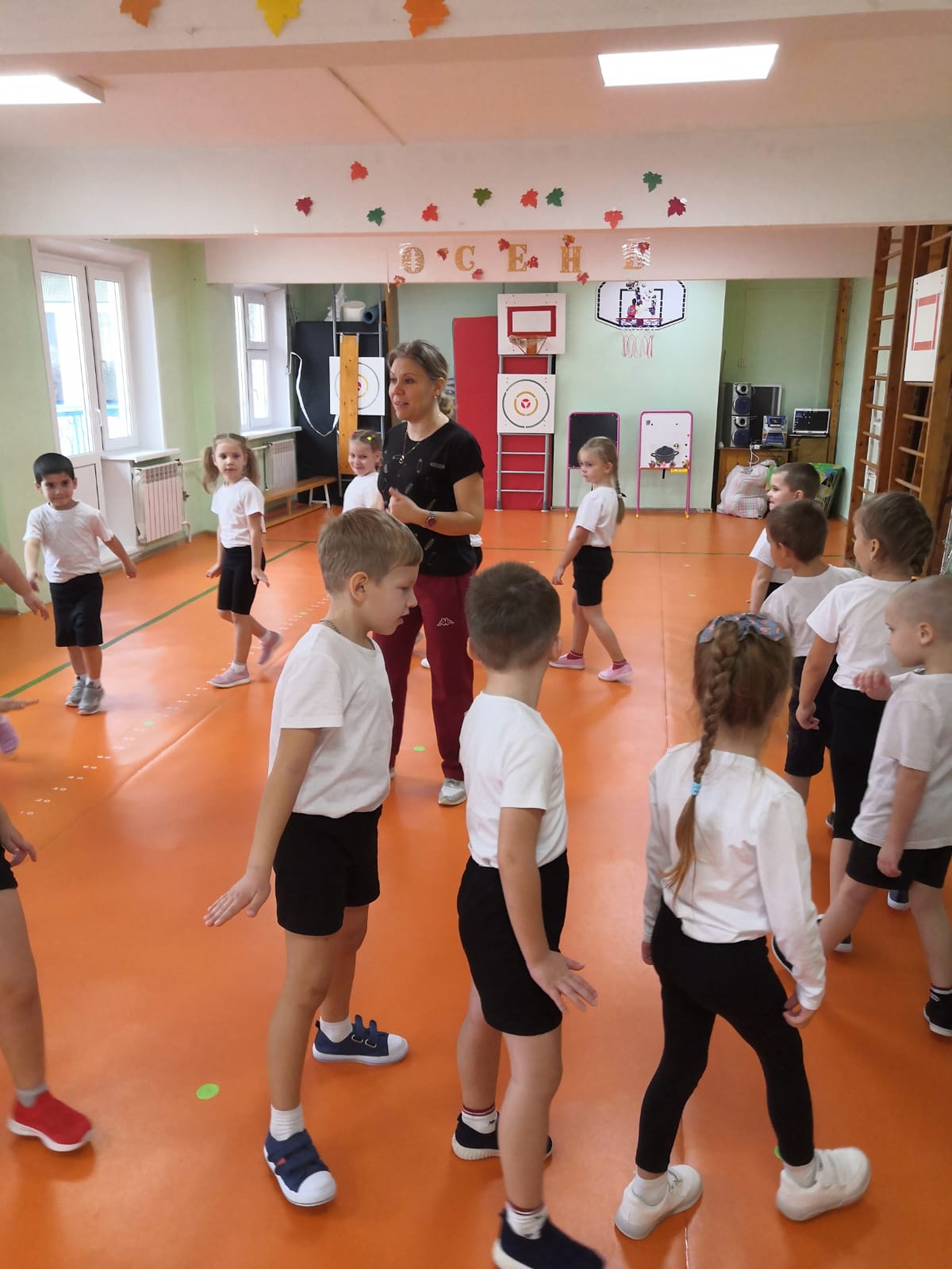